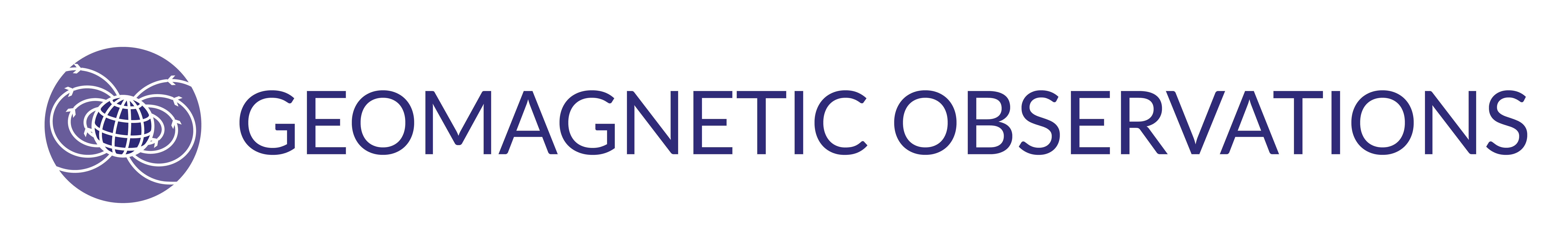 Making geoelectromagnetic data accessible through the EPOS portal in 2024/2025Maxim Yu. Smirnov*, Juliane Hübert*, Aude Chambodut, Oli Chambers*, Juan Jose Curto, Roman Leonhardt, Vincent Lesur, Jürgen Matzka, 
Anne Neska, Oliver Ritter, Ari Viljanen, Petya Trifonova*
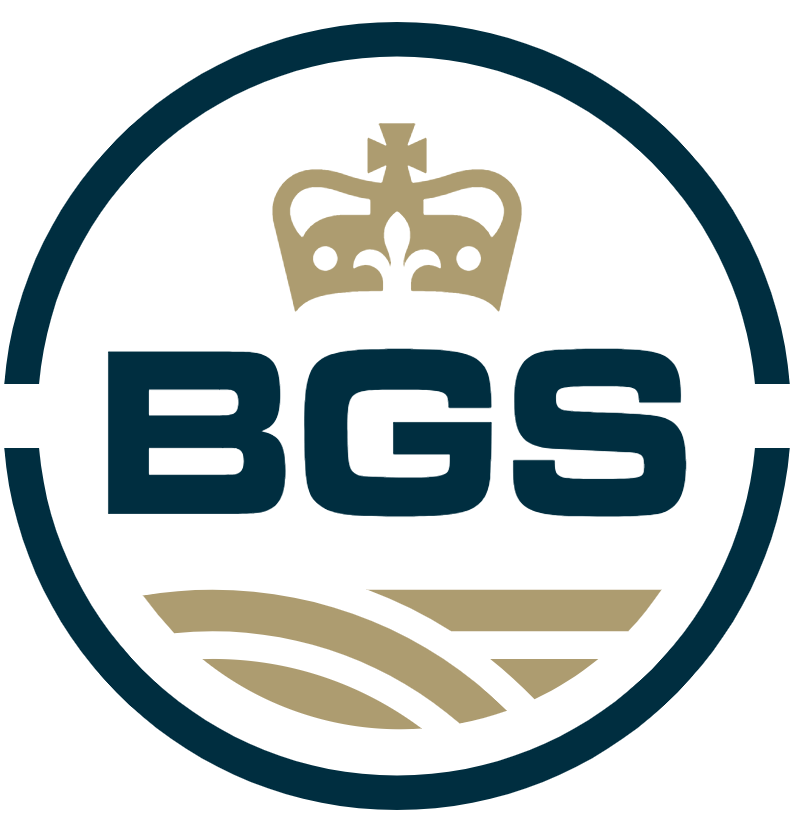 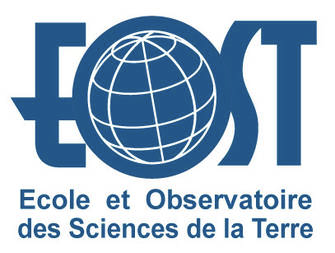 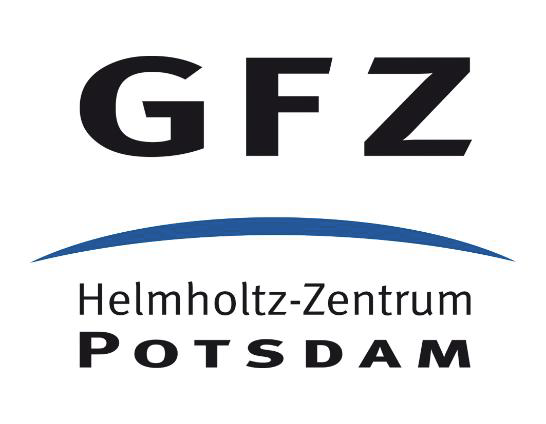 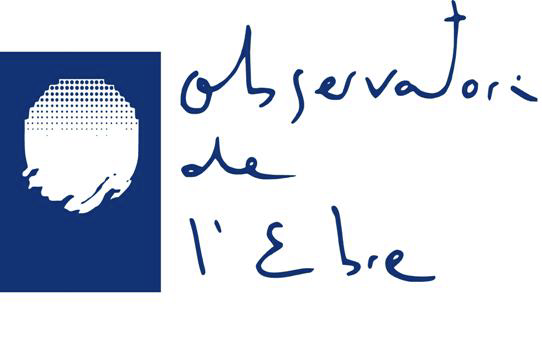 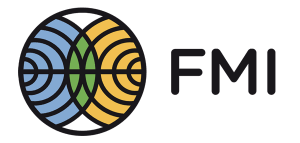 * attending EPOS Days 2025
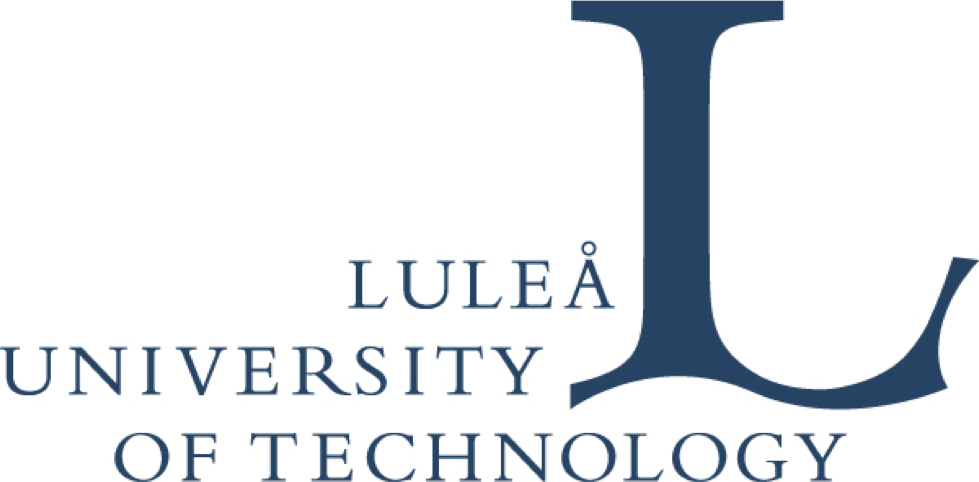 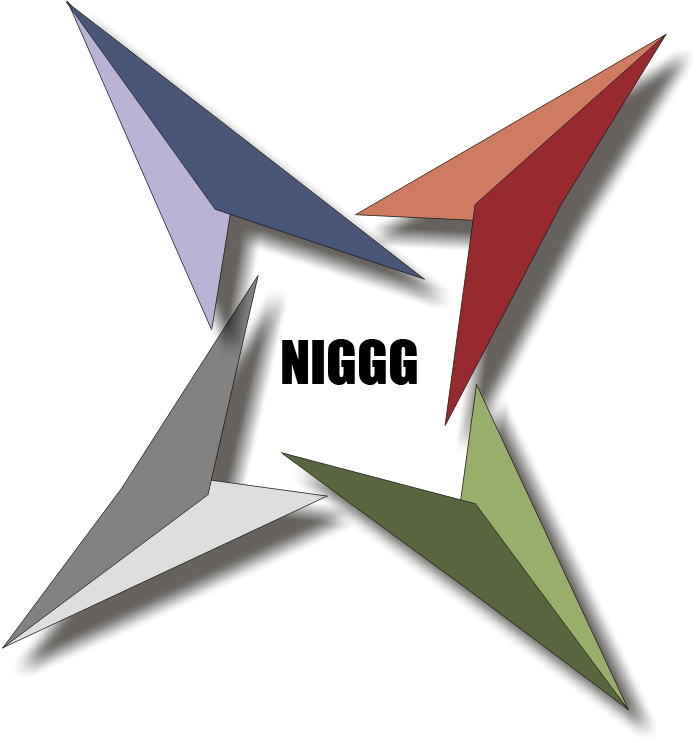 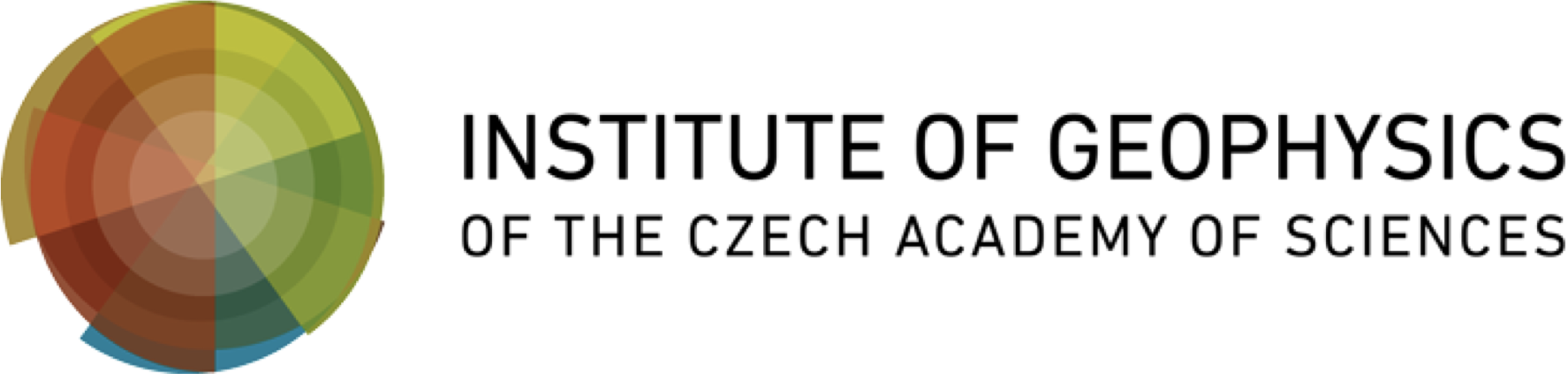 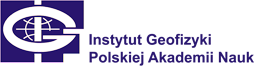 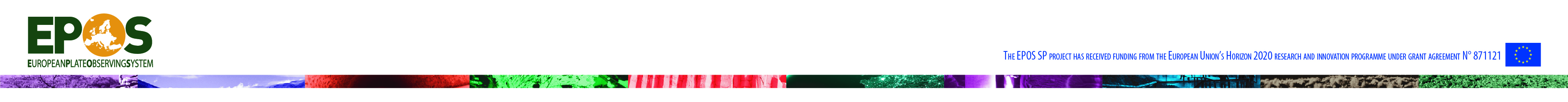 Current data products
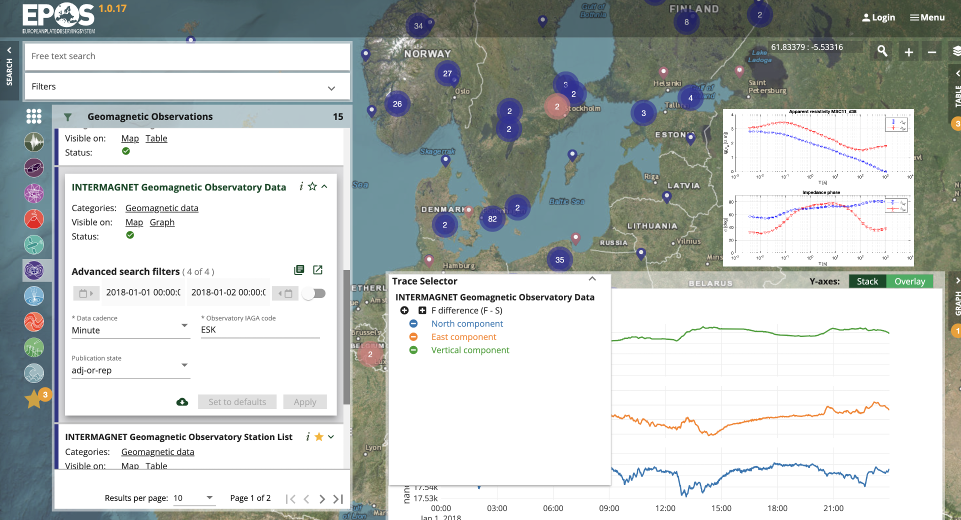 Developments and Highlights
New developments and data services: World Magnetic Anomaly map
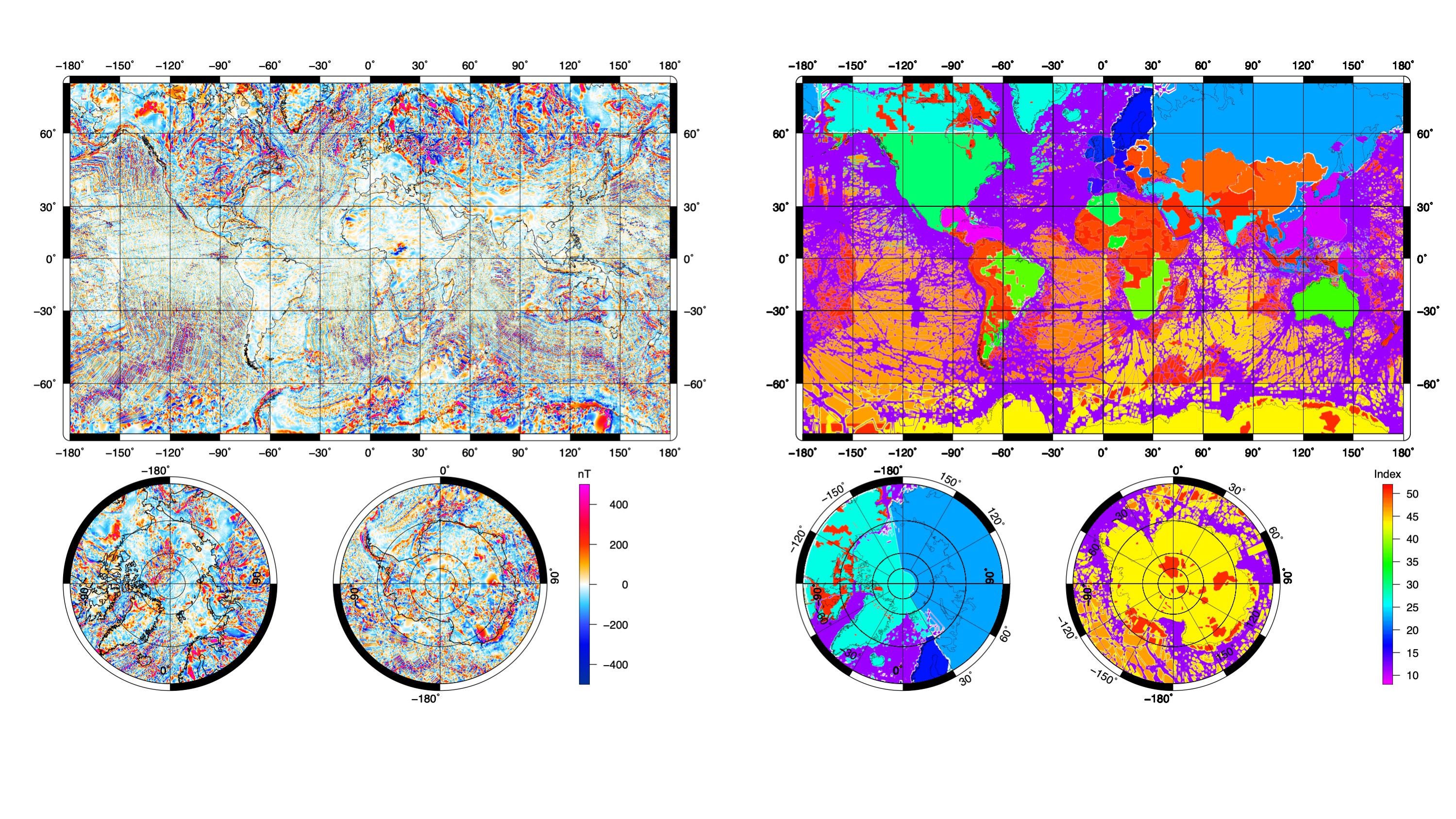 New data services
Building new service to provide  high-resolution country-wide aeromagnetic surveys
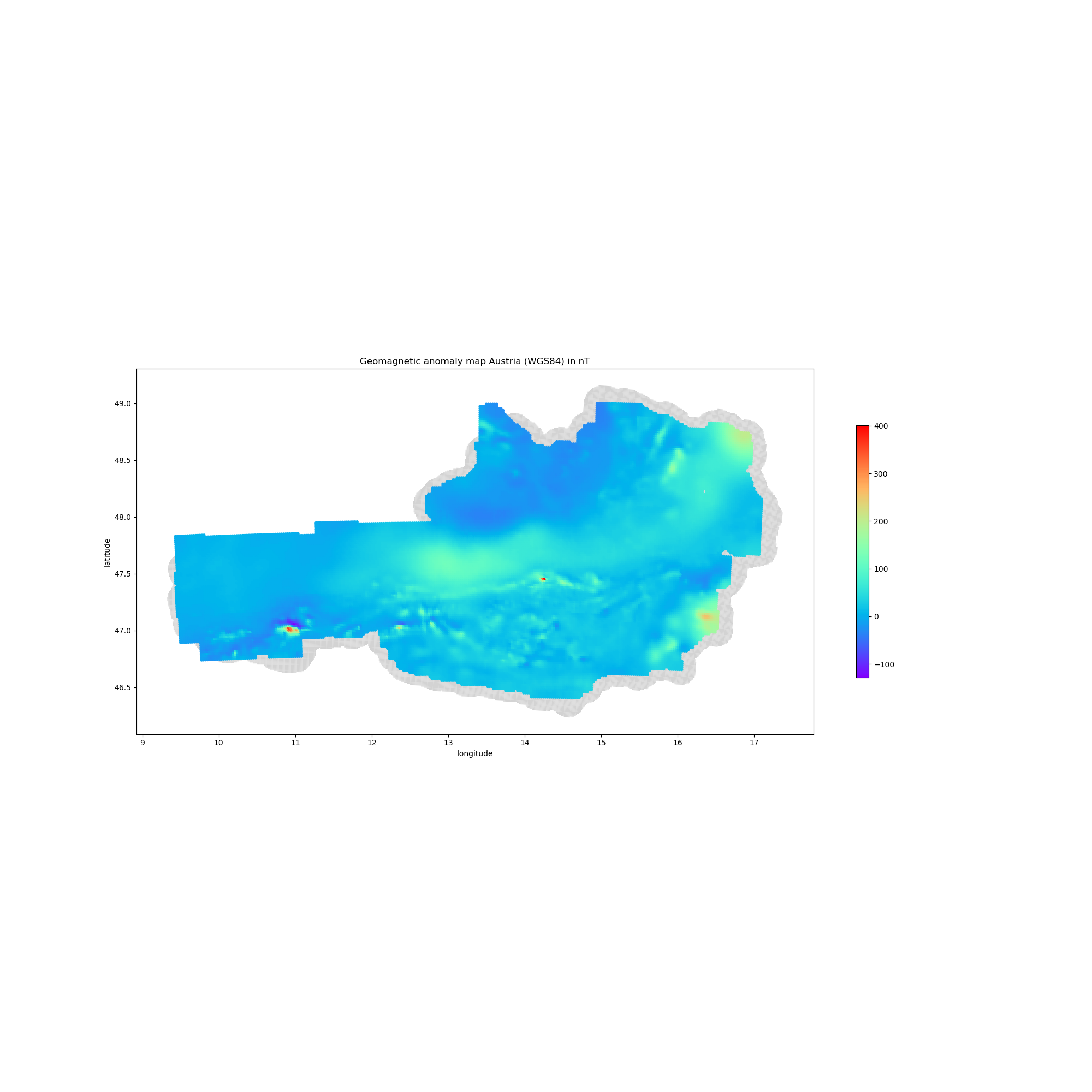 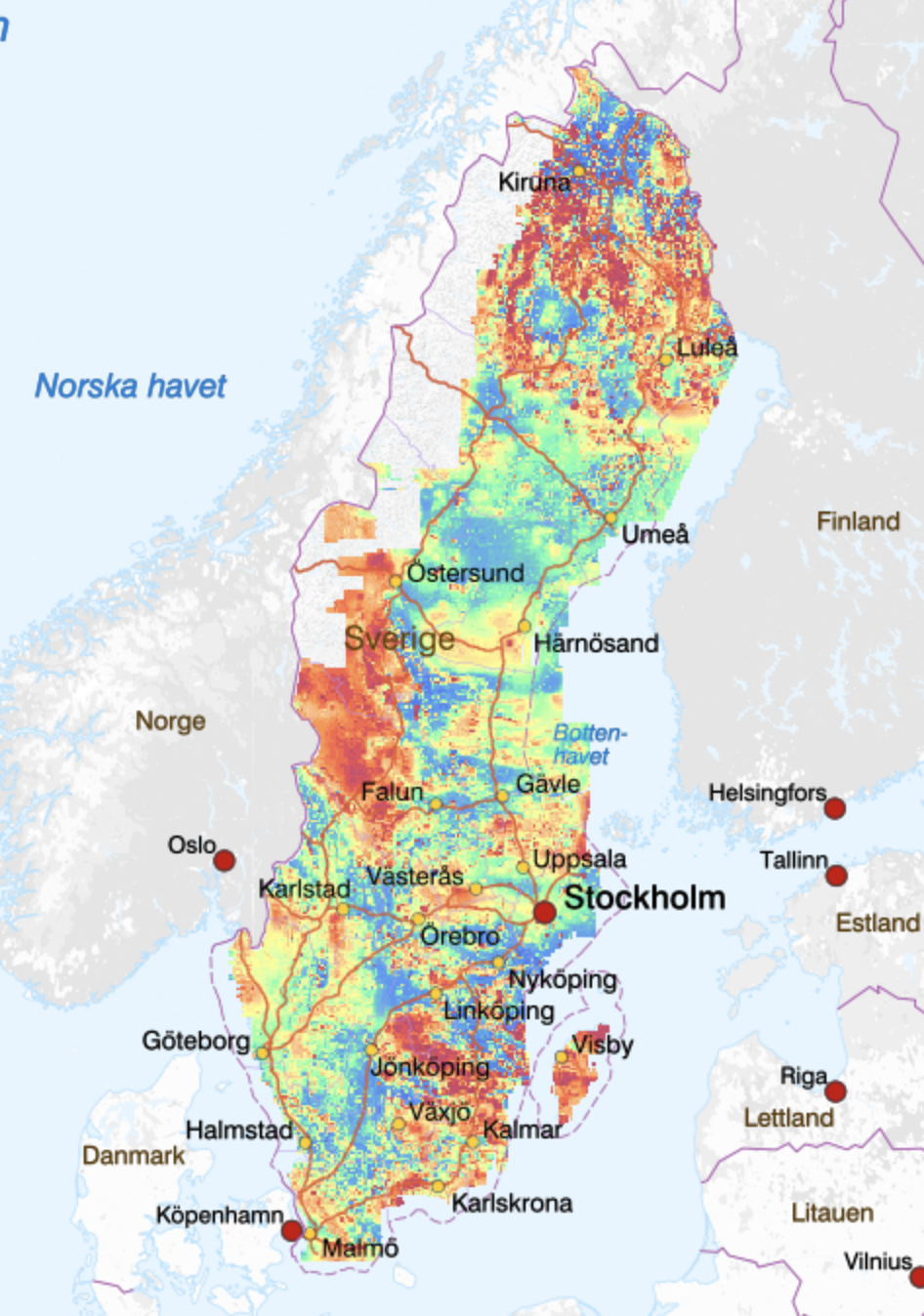 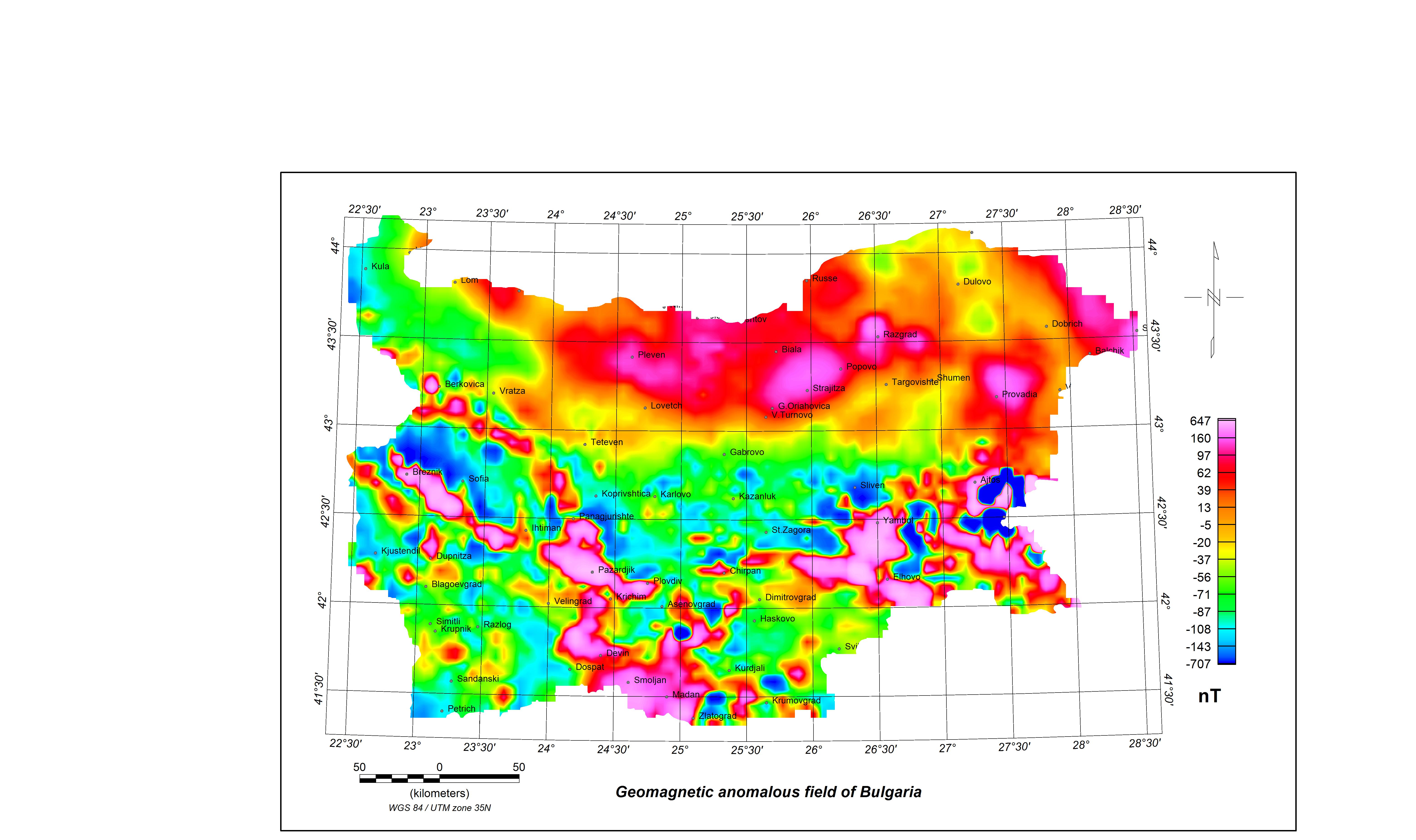